STATS Content Every Math Teacher Should Know
Lindsey Gallas And Luke Wilcox
East Kentwood High School
www.StatsMedic.com/CMC2019
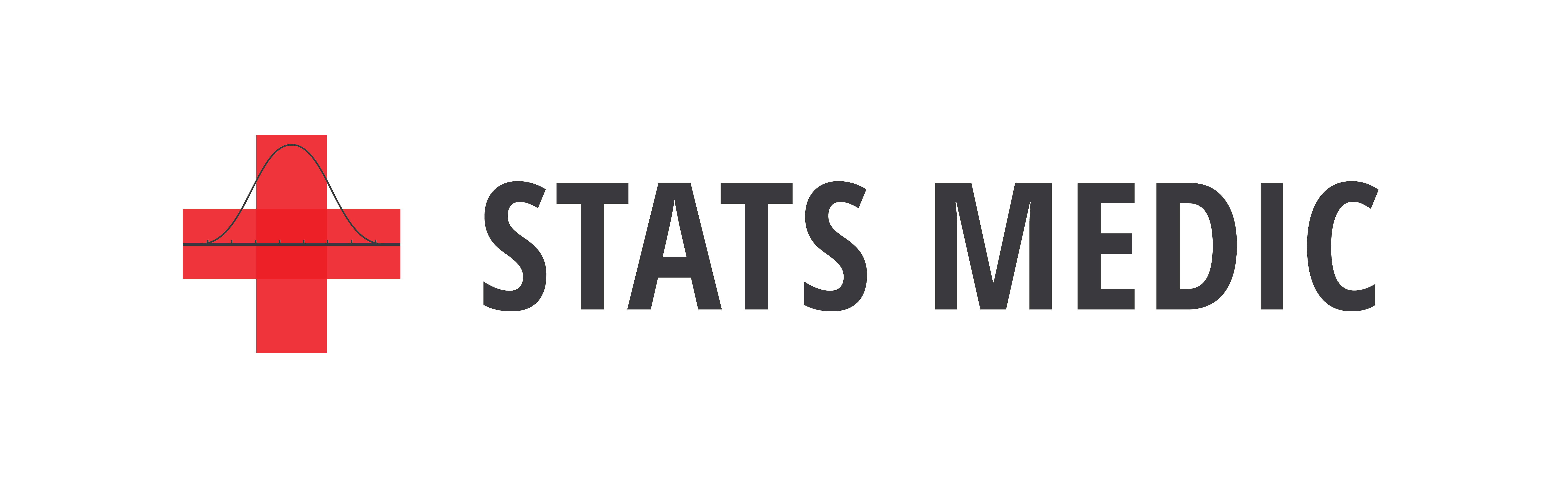 LINDSEY OR LUKE?
Has been to 126 Phish concerts.
Has been bungee jumping.
Is a coffee snob.
Cut the top off a car to make a convertible.
Has a 100 foot slip-n-slide in their backyard.
Teaches at East Kentwood High School.
Why is it important that Math teachers are comfortable with statistics?
Math Content Areas on SAT
SAT CONTENT SPECIFICATIONS
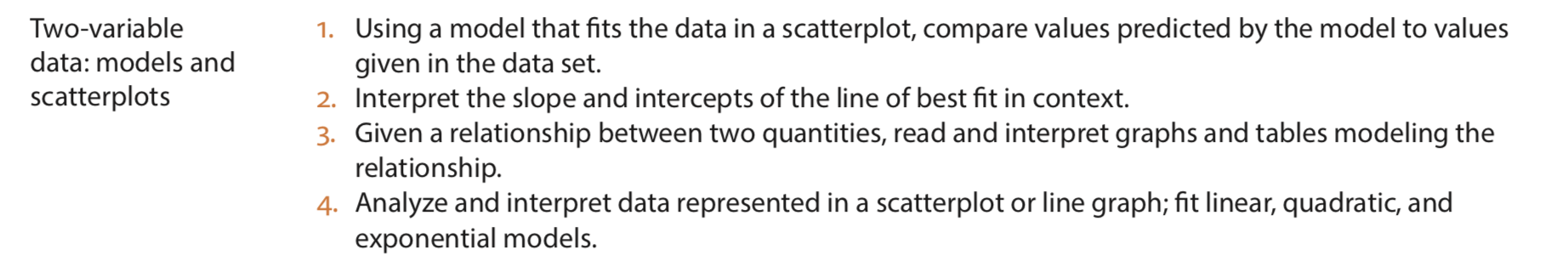 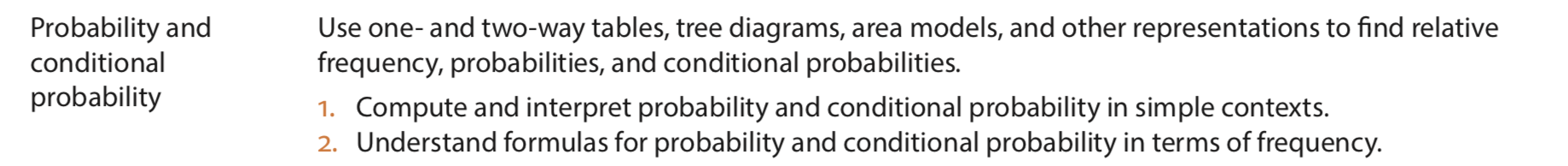 Four Activities
(1) How Many Candies Can You Grab?
(2) How Many Candies Can Lebron Grab?
(3) Can You Taco Tongue and Evil Eyebrow?
(4) Does the Taco Tongue affect the Evil Eyebrow?
CANDY GRABENTER YOUR DATA
www.tinyurl.com/CMCcandy
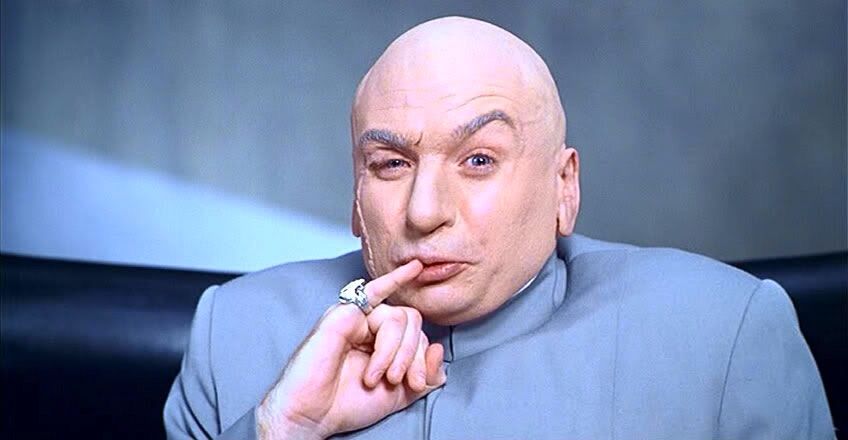 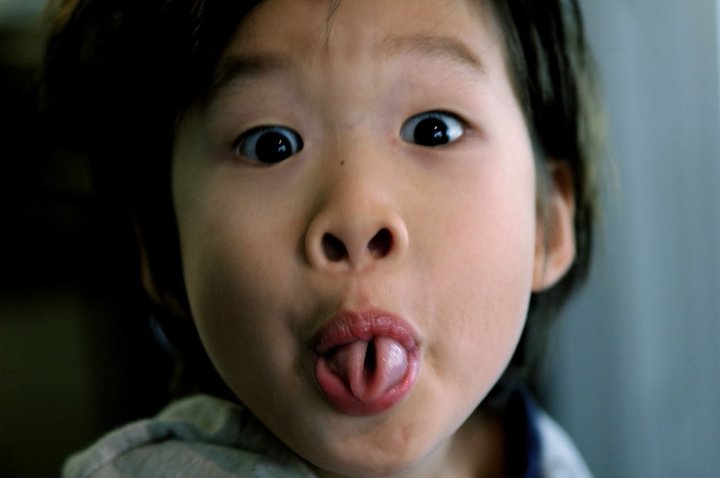 www.tinyurl.com/CMCtacotongue
Summary
How were these lessons different from a traditional math lesson?
Experience First, Formalize Later
Engaging context
Address learning targets
Low floor, high ceiling
Math dial
Scaffolding and linking questions
Concrete to conceptual
Resources
Handouts at www.statsmedic.com/CMC2019. 
Contact:
lindsey@statsmedic.com, luke@statsmedic.com
Twitter: @TheStatsMedic
Facebook: The Stats Medic
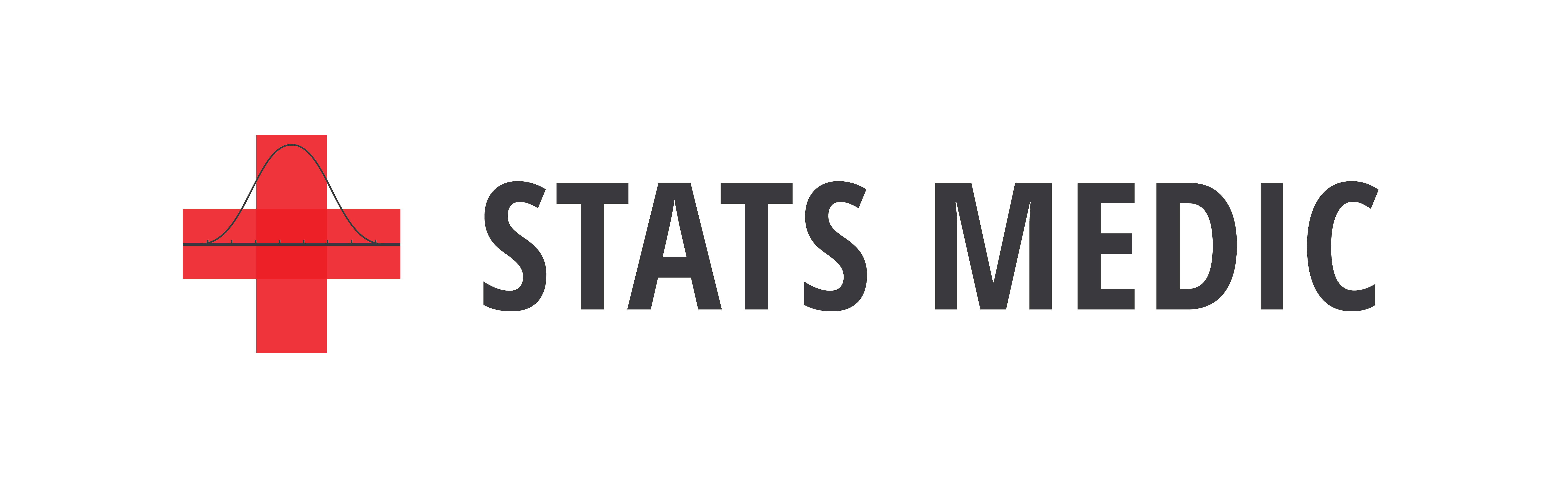